NOTES TO TRAINER

If you have not already downloaded and installed the Brigade fonts used in this presentation you can download our font pack at http://leaders.boys-brigade.org.uk/ourbrand.htm

Alternatively you may just need to check through the presentation to ensure the substitute font used is displaying correctly.

_________________________________________________________

This PowerPoint presentation may have videos embedded into it (these require a internet connection as are streamed from Vimeo), when you come to these click the play button to start the video. Ensure when sharing your screen through Zoom you tick the ‘Share Computer Sound’ box.
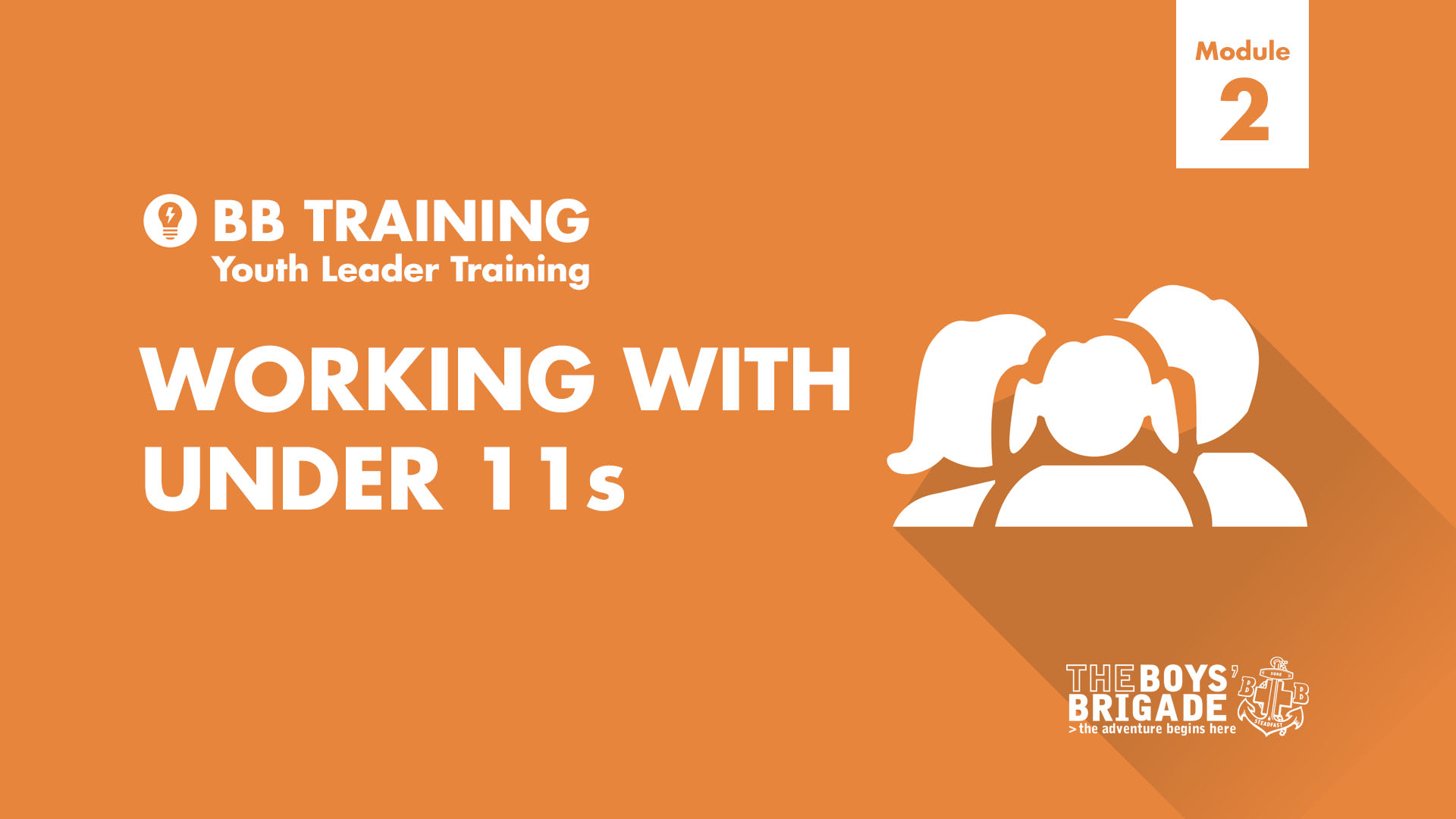 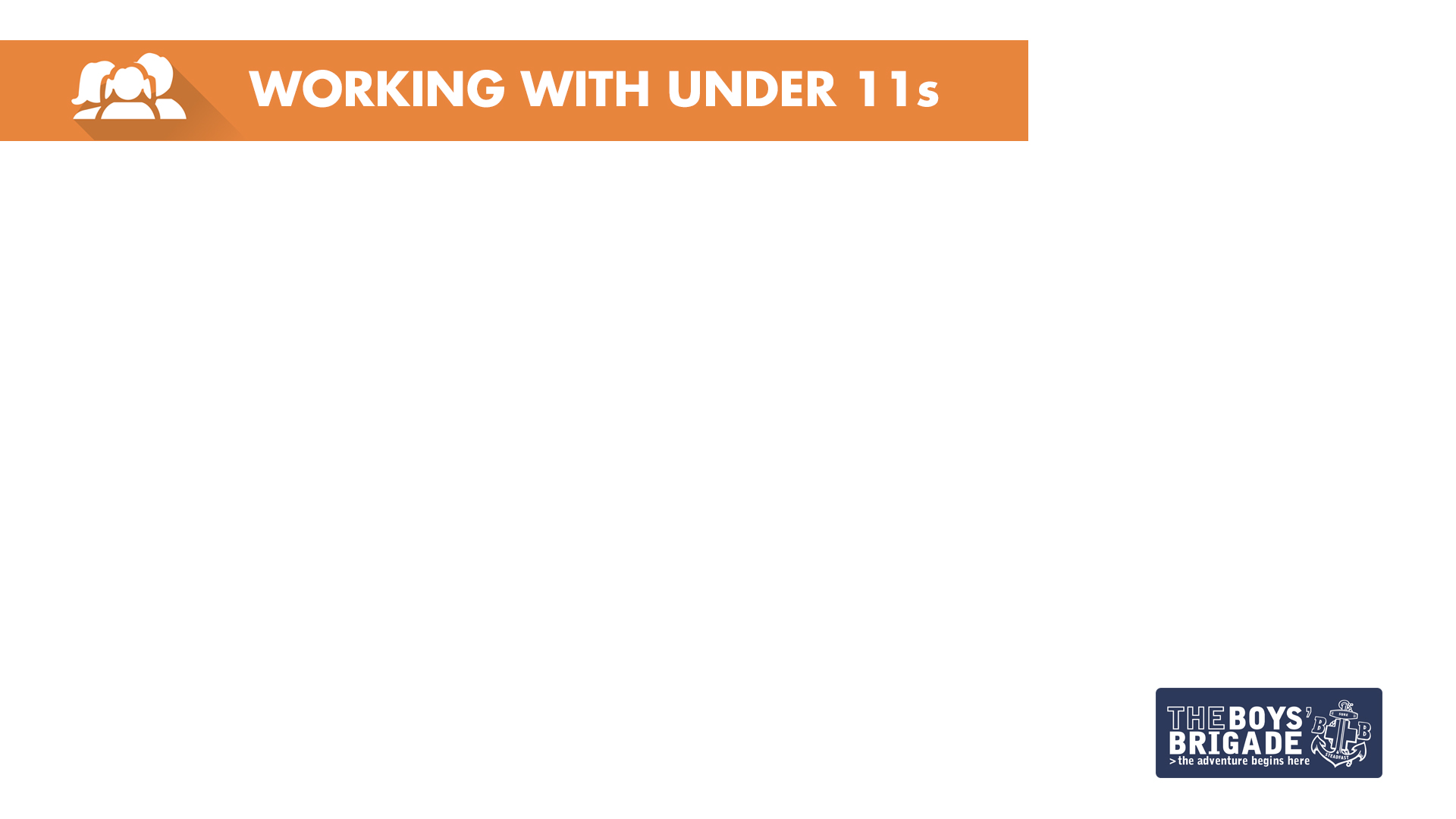 LEARNING OUTCOMES
At the end of this module, participants will be able to: 
Understand what we want to achieve when working with this age group.
Understand how to build positive relationships with children and their parents/carers, and the importance of a effective welcomes for new members.
Be able to maintain positive and healthy relationships and understand appropriate boundaries.
Feel confident in developing an effective framework for the weekly meeting.
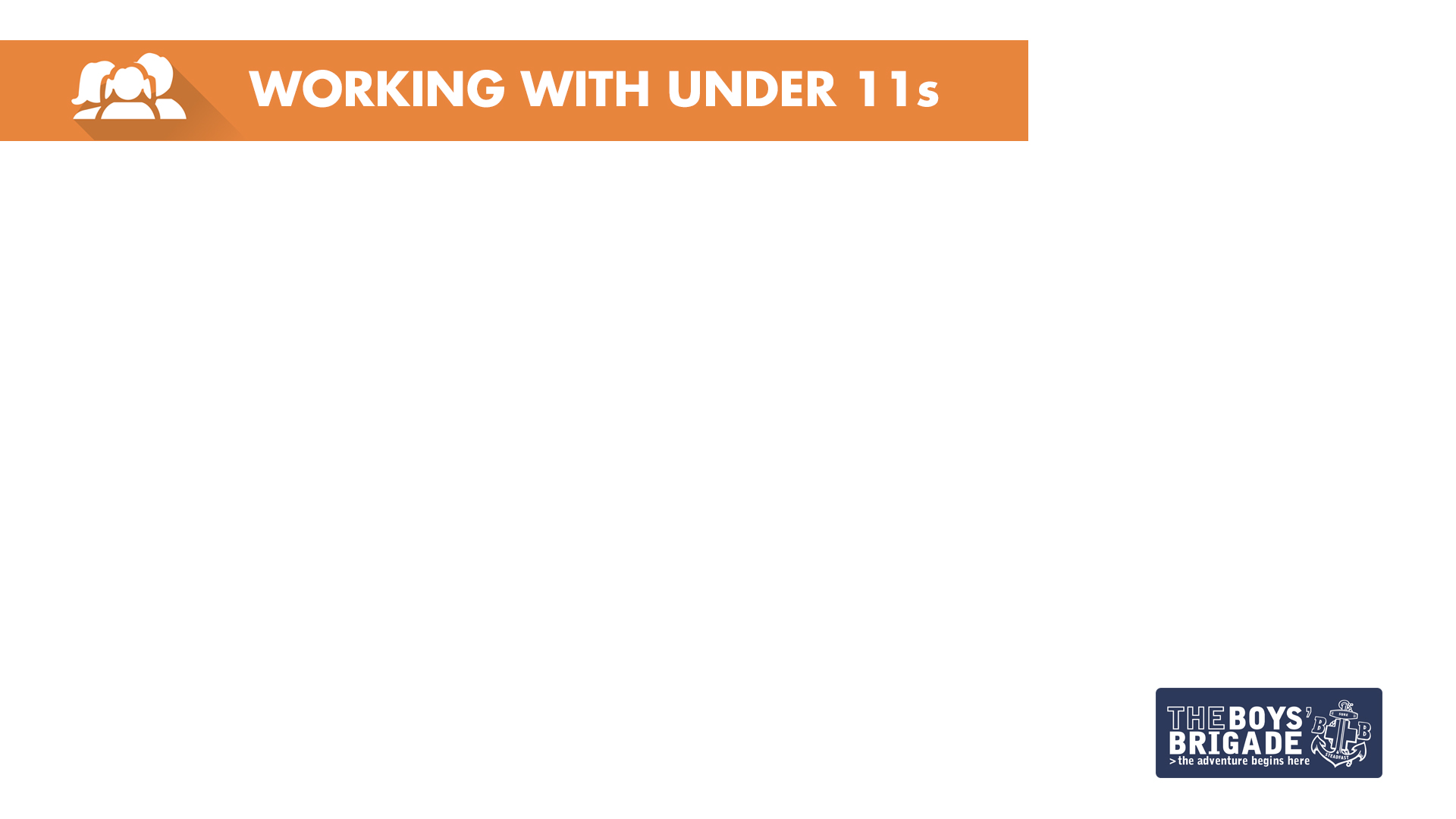 WHAT ARE WE TRYING TO ACHIEVE?
SMALL GROUP ACTIVITY:A place where a Young Person can . . .
In breakout rooms, spend 10 minutes thinking about The Boys’ Brigade and complete the sentence ‘A place where a young person can…’
A PLACE WHERE A YOUNG PERSON CAN . . .
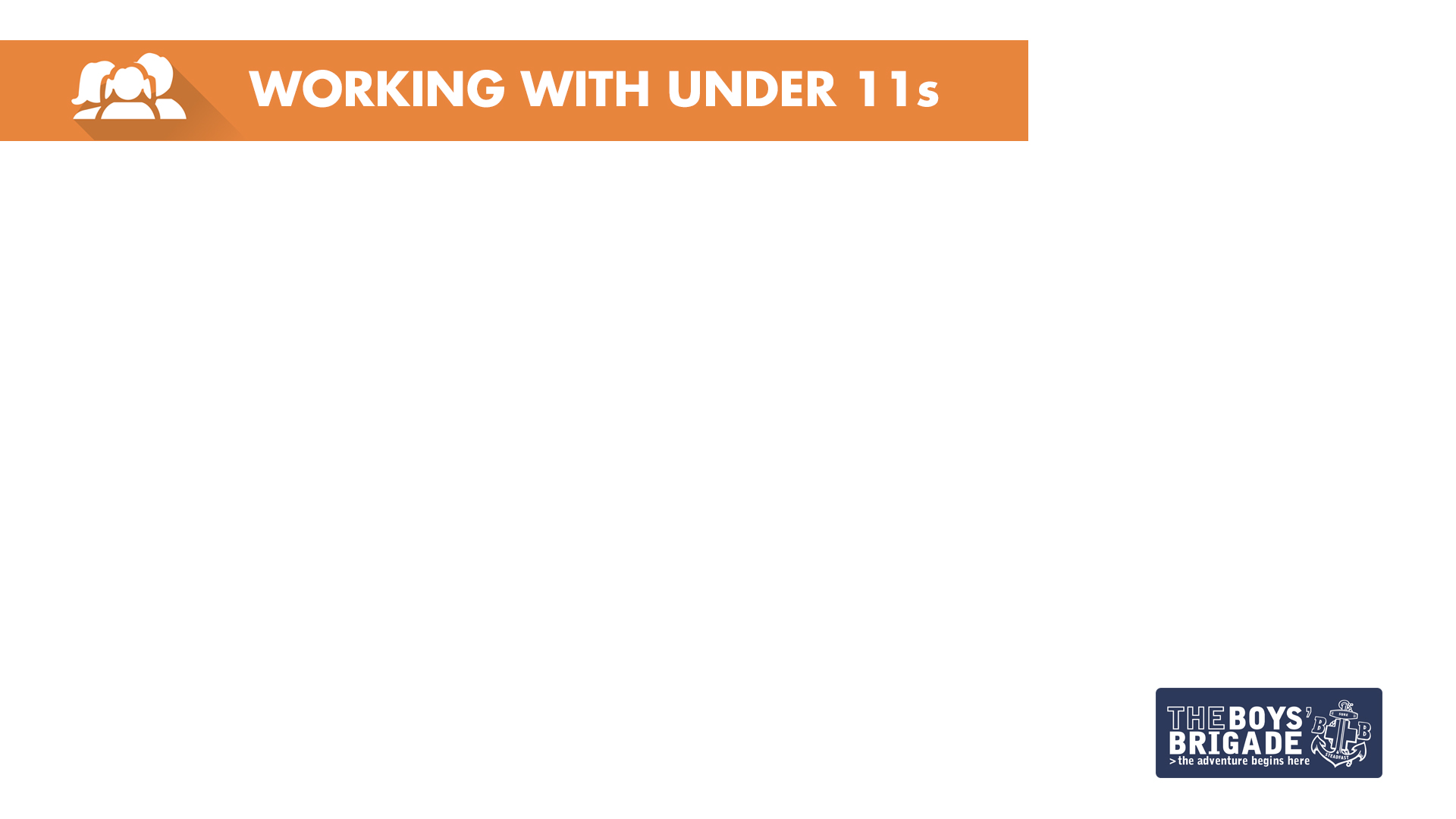 WHAT ARE WE TRYING TO ACHIEVE?
SMALL GROUP ACTIVITY:Practical Ways to Achieve these things
Move back into breakout rooms, spend 10 minutes to consider some practical ways to make these possible through what we do in our Companies.
PRACTICAL IDEAS TO ACHIEVE THESE
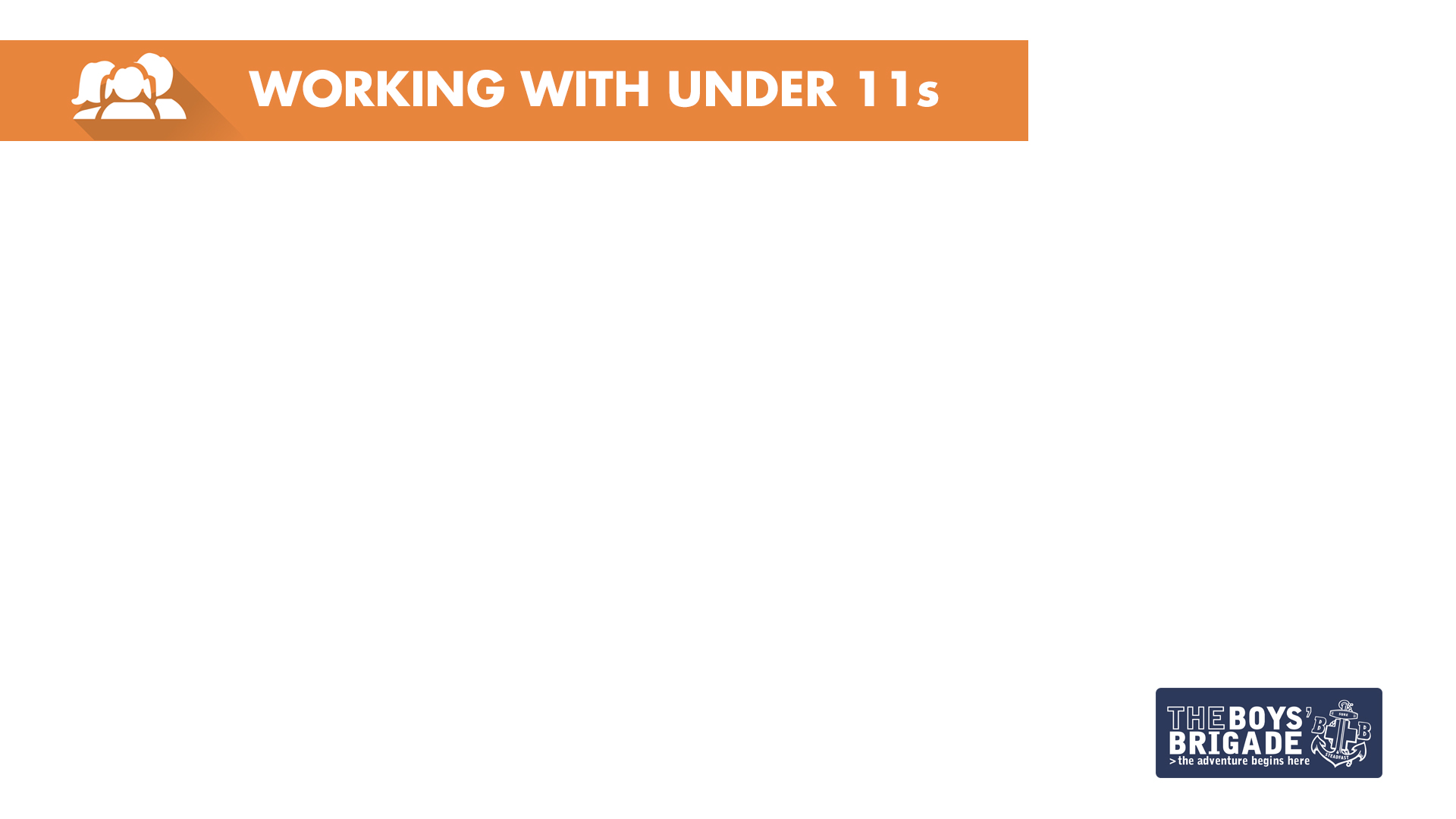 THE IMPORTANCE OF A WARM WELCOME
SMALL GROUP ACTIVITY:Hopes & Fears
5 Years Old Again! Imagine you are a five year old child, and what their hopes and fears would be in coming to BB for the first time. 5 minutes discussion time.
Parents/Carers Then think about the parent/carer, and list their hopes and fears. Again 5 minutes discussion time.
5 YEAR  OLD
FEARS
HOPES
PARENT/CARER
FEARS
HOPES
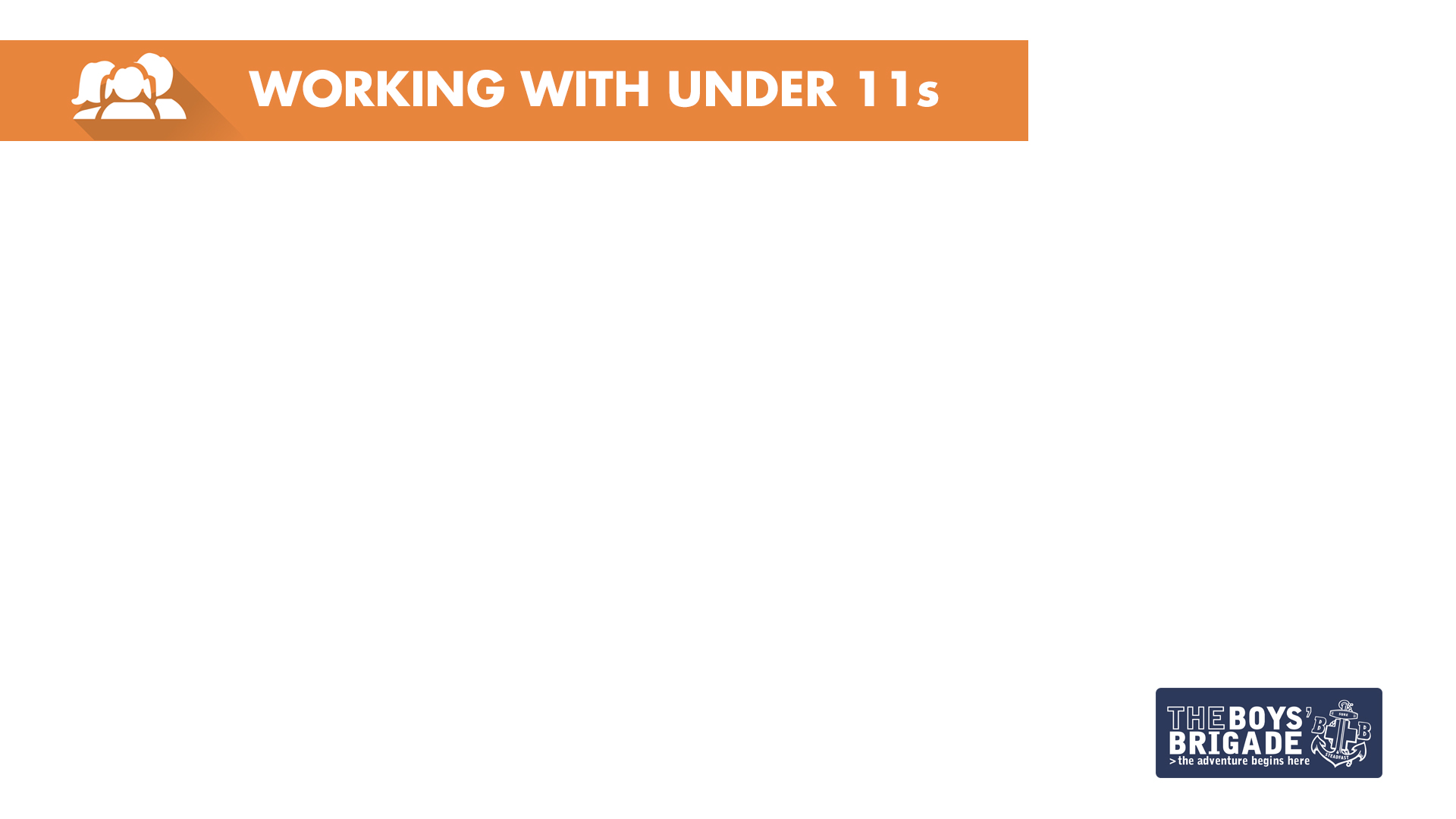 THE IMPORTANCE OF A WARM WELCOME
SMALL GROUP ACTIVITY:Practical ways to allay
these fears
Move back into the small groups and think about what practical things we can do to allay some of the fears of both parent and child, and to make both feel relaxed and welcome.
PRACTICAL WAYS
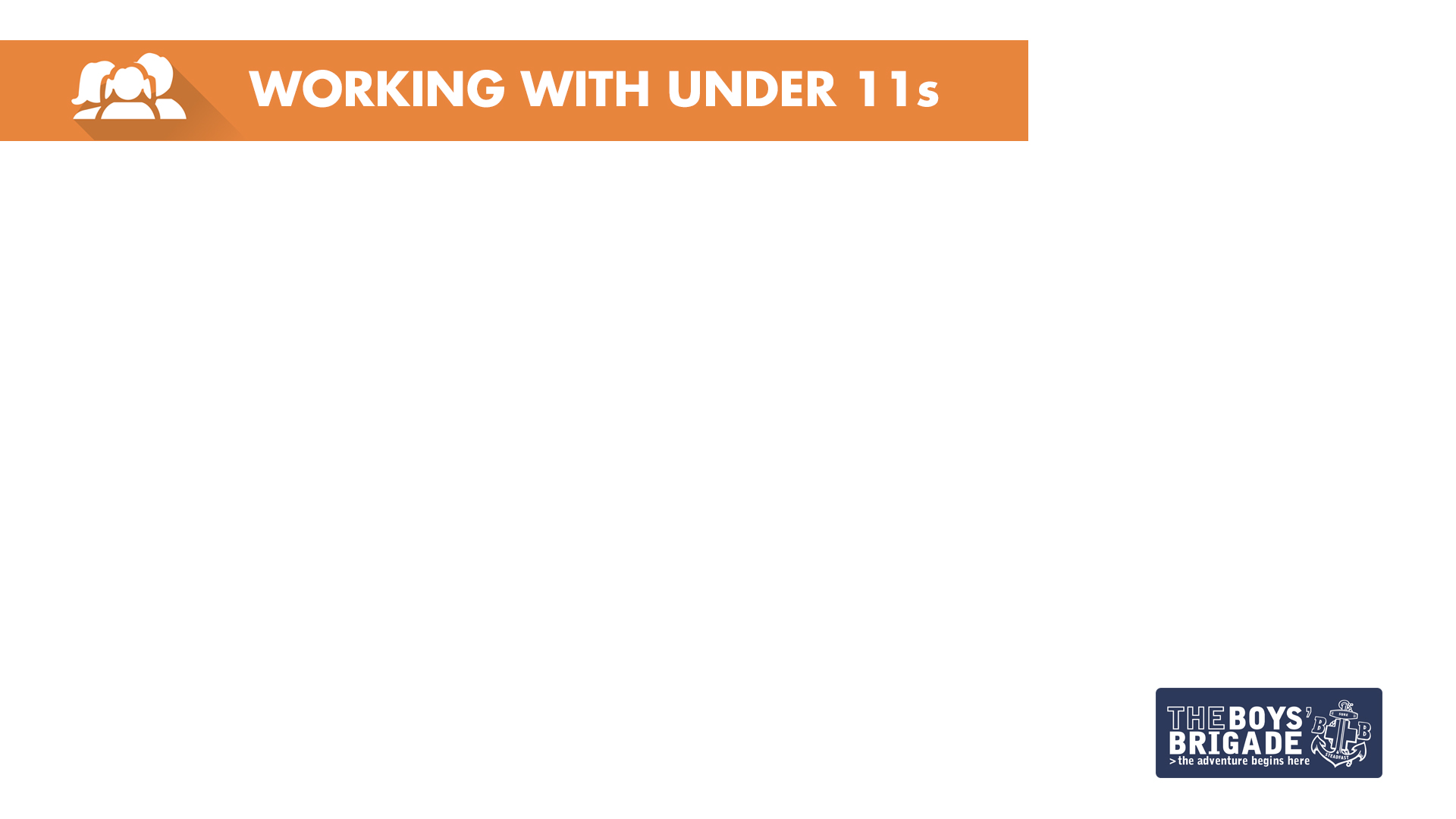 RELATIONSHIPS & BOUNDARIES
SMALL GROUP ACTIVITY:Good Leader v Bad Leader
Move into small groups and ask each group to consider what a ‘Good Leader’ may be verses a ‘Bad Leader’ when it comes to having healthy relationships and appropriate boundaries with children and young people.
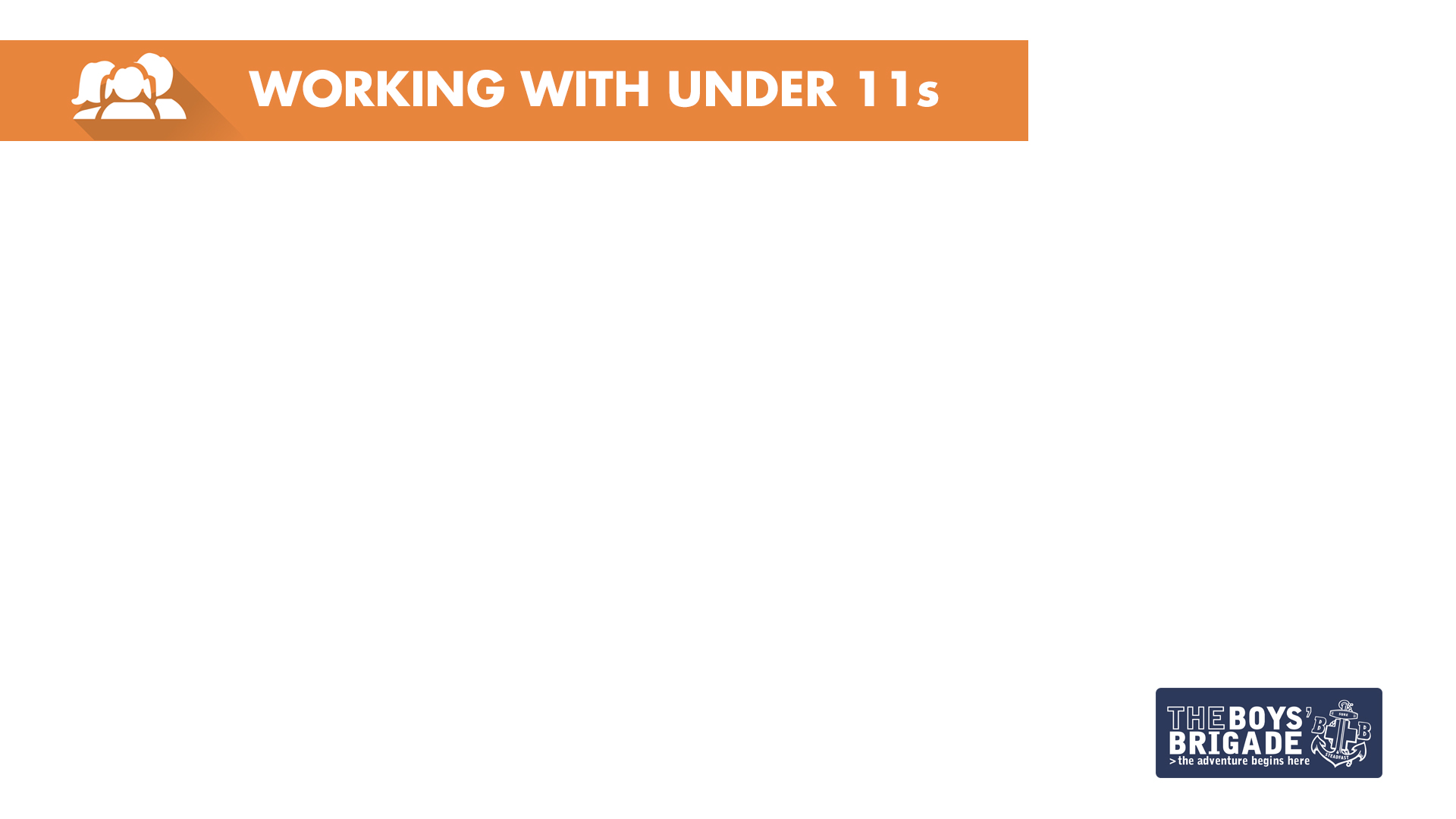 LEADERS CODE OF CONDUCT
The Leaders Code of Conduct provides guidance to help support leaders maintain healthy relationships and appropriate boundaries within the BB.
SMALL GROUP ACTIVITY:Leaders Code of Conduct
Looking at the Leaders Code of Conduct:
Is there anything which you do not understand?
Is there anything which surprises you?
Is there anything you would struggle with?
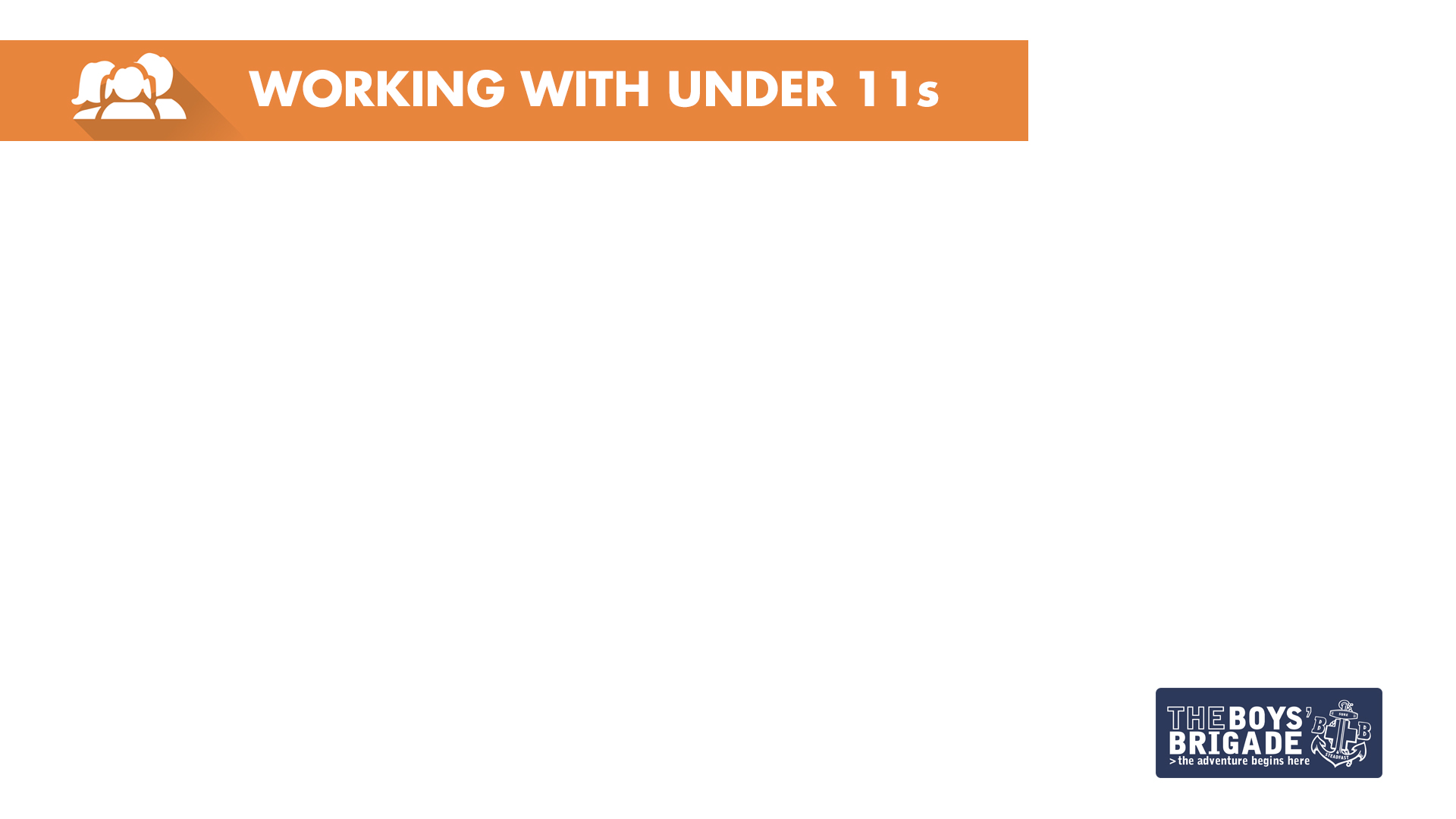 SAFE CONTACT
WHOLE GROUP ACTIVITY:Contact with children and their parents/carers
How do we communicate with children and their parents/carers?
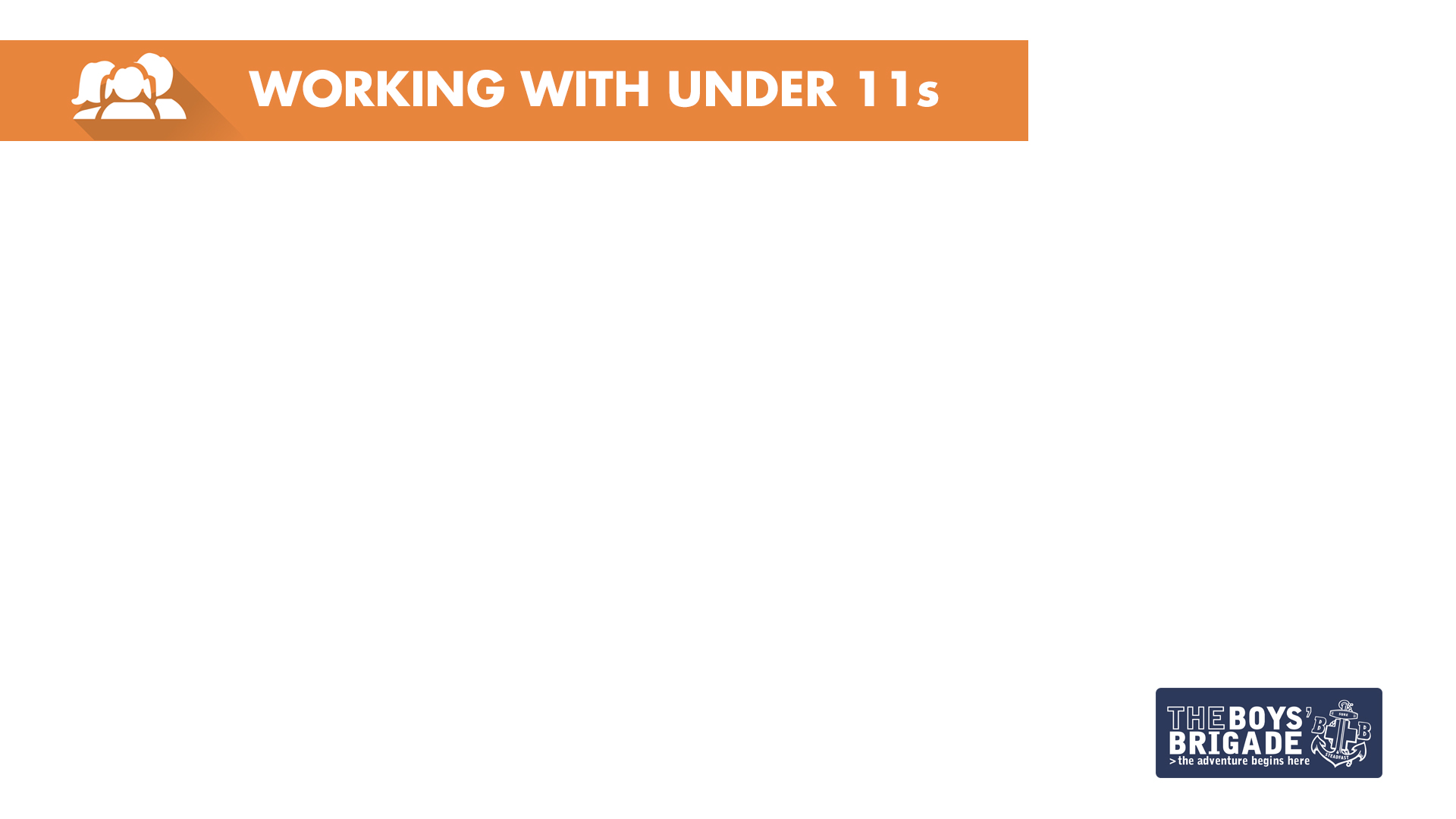 WORKING WITH UNDER 11s
SMALL GROUP ACTIVITY:Discussion Questions
Move into small groups and discuss the following questions:
What is the most difficult aspect of working with the under 11s?
What is the most rewarding aspect of working with the under 11s?
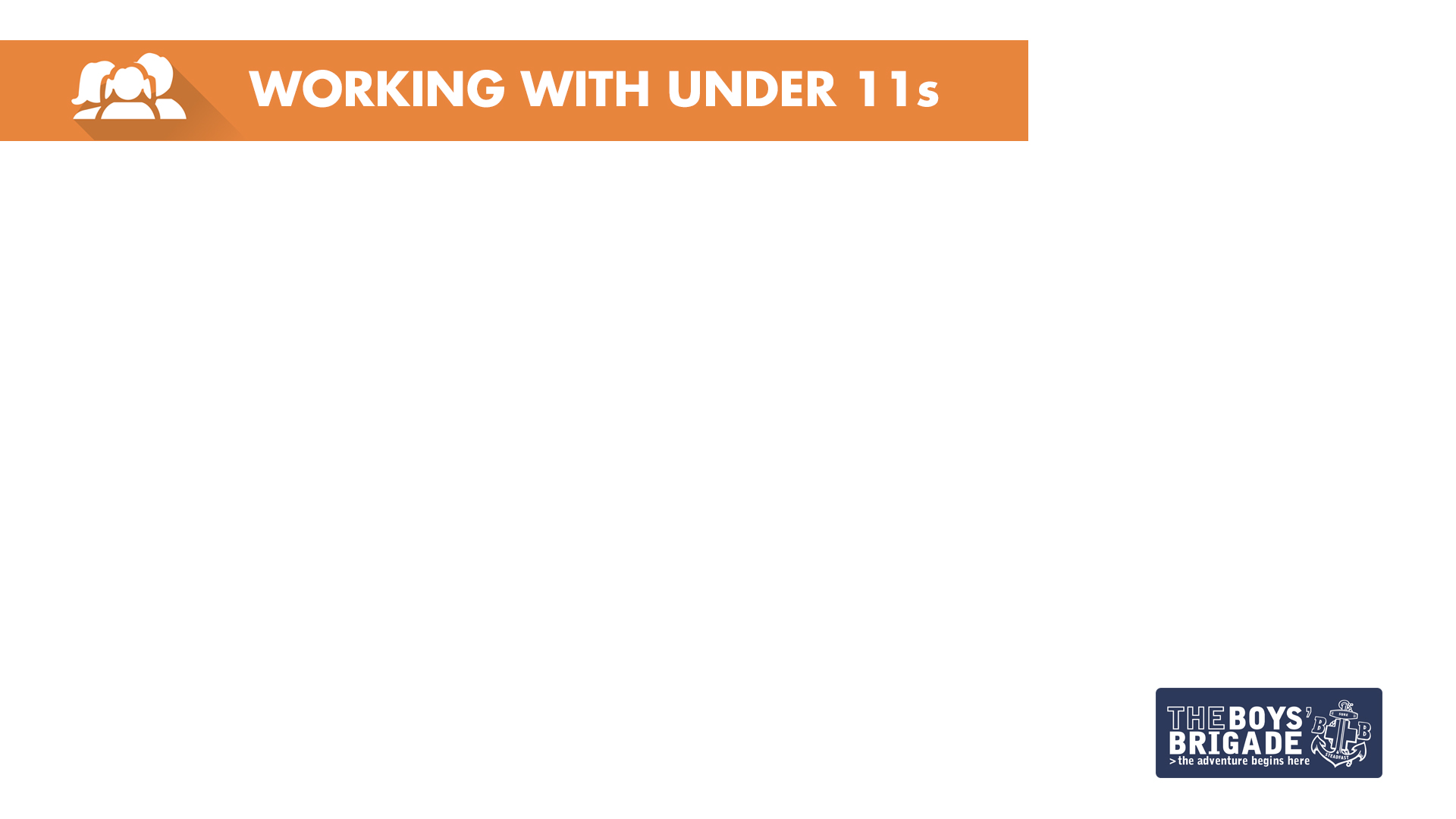 THE WEEKLY MEETING
SMALL GROUP ACTIVITY:Weekly Meeting Plan
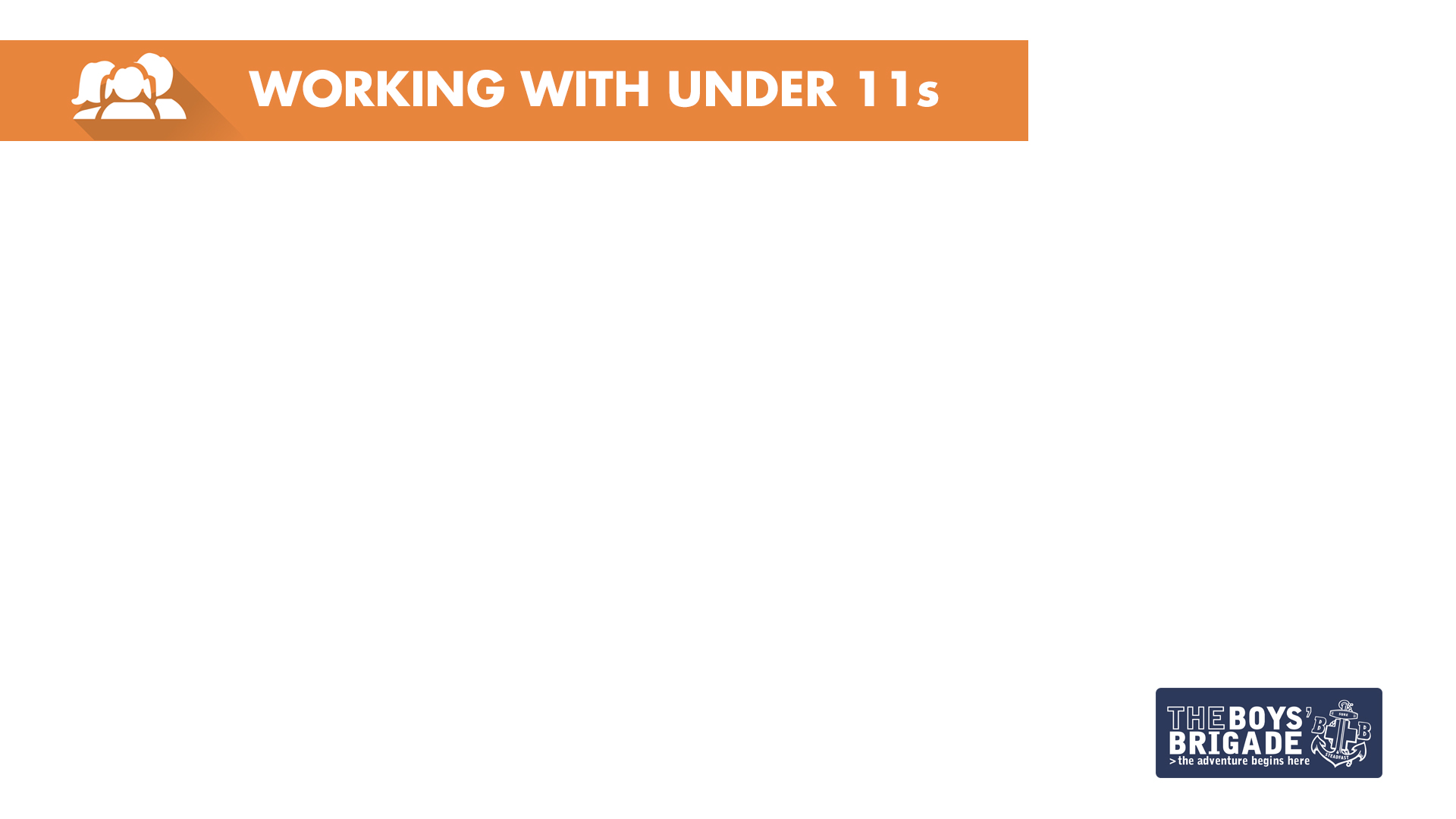 TYPICAL ANCHORS WEEKLY MEETING
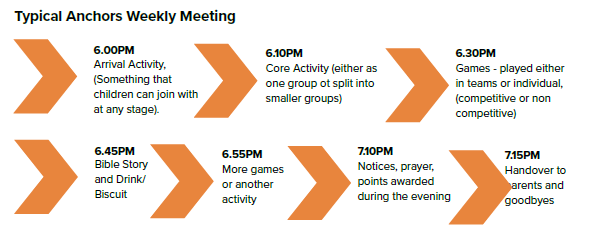 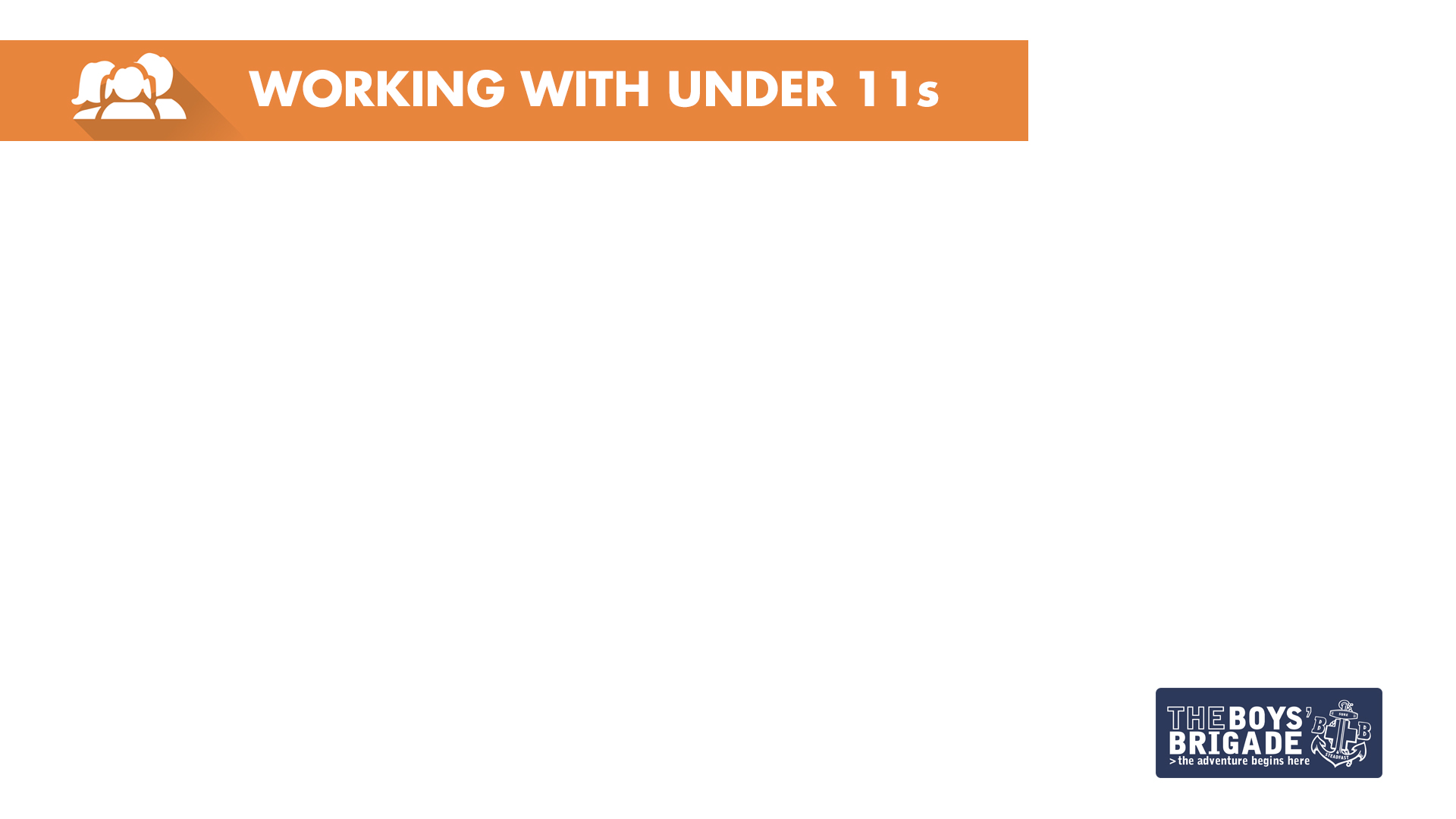 TYPICAL JUNIORS EVENING
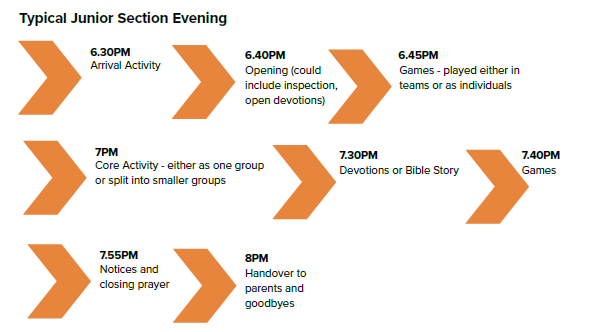 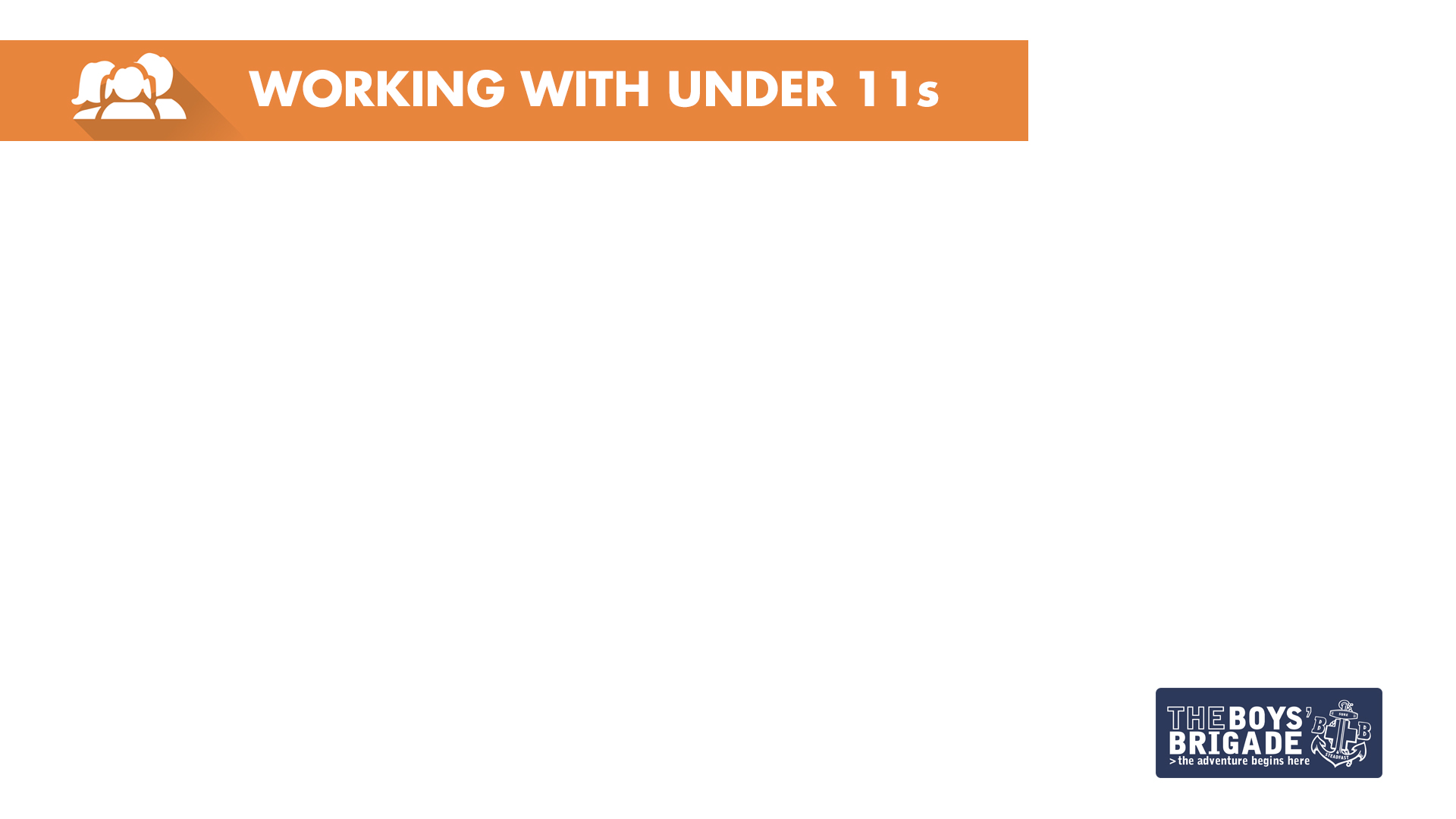 CREATIVE SOLUTIONS
WHOLE GROUP ACTIVITY:Creative Solutions
It’s time to share experiences and ask questions of each other.
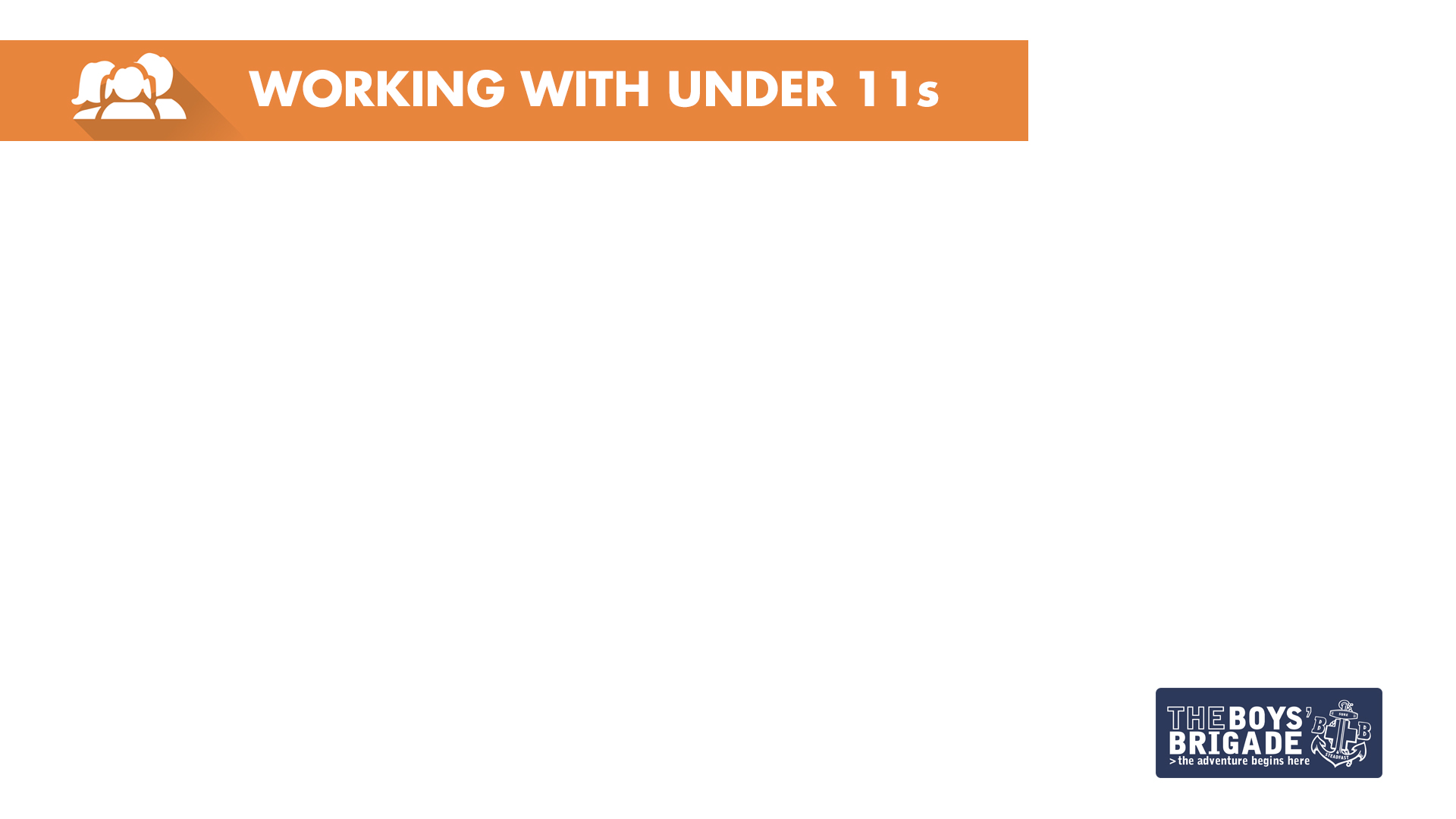 LEARNING OUTCOMES
At the end of this module, participants will be able to: 
Understand what we want to achieve when working with this age group.
Understand how to build positive relationships with children and their parents/carers, and the importance of a effective welcomes for new members.
Be able to maintain positive and healthy relationships and understand appropriate boundaries.
Feel confident in developing an effective framework for the weekly meeting.
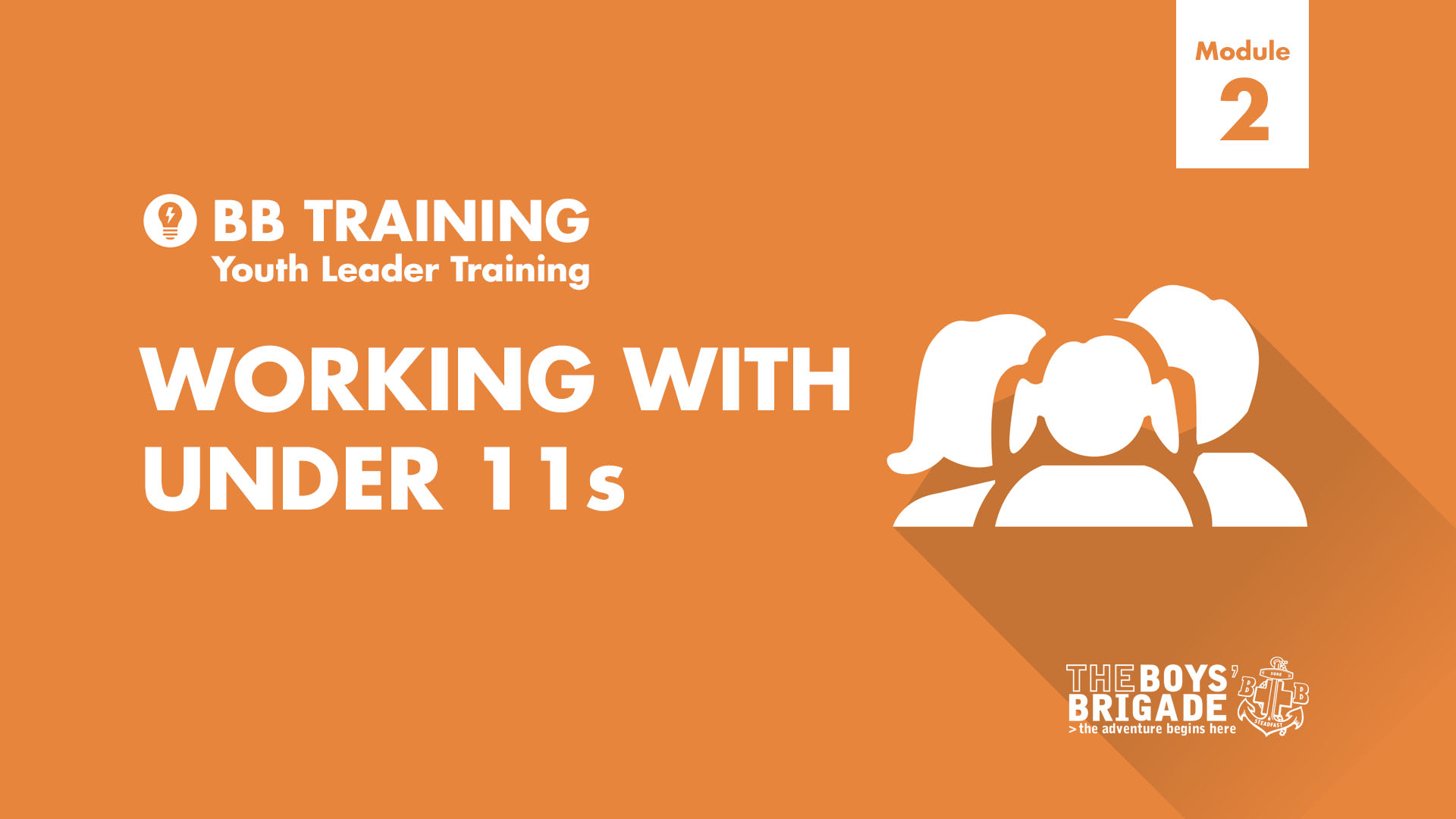